IMST – Innovationen machen Schulen TopThemenprogramm „Schreiben, Lesen, Literatur“
Forschendes Schreiben
Ursula Esterl
Alpen-Adria-Universität, Klagenfurt
13. November 2015
1
„Schreiben ist einfach, man muss nur die falschen Wörter weglassen!“      (Mark Twain)
2
Schreiben
Ursula Esterl
Forschendes Schreiben,intuitiv
Was will ich mit meinem Projekt erreichen?

  


Heute ist der 7. Juli  2016 …
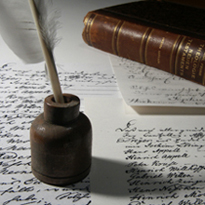 Eigene Schreiberfahrungen
Was bedeutet Schreiben für Sie?
Welche Erinnerungen haben Sie an Schreibsituationen in der Schule (als SchülerIn, als LehrerIn)?
Wann schreiben Sie? (Welche Anlässe?)
Zu welchen Zwecken und Zielen schreiben Sie?
Was zeichnet Sie als SchreiberIn aus?
4
Schreiben
Ursula Esterl
Warum schreiben?
Schreiben ist ein Mittel der Kommunikation
Schreiben hilft den Alltag zu bewältigen
Schreiben vertieft die Denkprozesse
Schreiben stützt das Nachdenken und verhilft zu strukturiertem Denken
Schreiben fördert und vertieft empathische Fähigkeiten
Schreiben ermöglicht einen gezielten Perspektivenwechsel, unterstützt somit die Fähigkeit, neue Sichtweisen zu gewinnen
Schreiben fördert die Kreativität
5
Schreiben
Ursula Esterl
Warum schreiben?
•
•
•
•
•
•
•
•
•
•
•
•
•
•
•
•
Druck von außen
Ergebnis/Produkt
Ordnung
Abschluss einer Tätigkeit 
Veröffentlichung 
Überzeugung
Bestand 
Lernen/Professionalisierung 
Klarheit 
Objektivierung/Metaebene 
Veröffentlichung/Kommunikation 
Freude an der Tätigkeit selbst 
Denkprozess
Gedankliche Auseinandersetzung
Reflexion
Präzisierung
Was ist schreiben?
Schreiben gehorcht bestimmten Regeln

Regeln der Schriftsprache, 
Rechtschreibregeln,
Regeln der Grammatik und 
Zeichensetzungsregeln sowie 
DIN-Normen, die das Layout betreffen (für IMST: Vorgaben des Templates)
sind zu beachten.
7
Schreiben
Ursula Esterl
Was ist schreiben?
Schreiben ist Erkennen 

- Klärung der Gedanken und vorhandenen Wissens, - Erinnerung, - Planung, - Qualifikation und/oder - Informationsübermittlung
8
Schreiben
Ursula Esterl
Was ist schreiben?
Schreiben bedeutet, einen Text zu erstellen. 
Texte haben Zusammenhänge.  (deutlich machen, z.B. durch textkommentierende Einschübe)
Texte haben Lücken. (nicht zu groß – nicht zu klein).

Wer schreibt wem? (Adressat)
Was? (Inhalt; Textsorte;)
Aus welchem Grund? (Schreibanlass)
In welcher Absicht? (Ziel)
9
Schreiben
Ursula Esterl
Kompetenzmodell Schreiben (Fix, 2006, S.26)
10
Schreiben
Ursula Esterl
Kriterien
für
Texte
Aus: „Starke Texte schreiben“
(www.imst.ac.at)
Schreibfunktionen klären (Fix 2006, S. 140)
1. Vorbereitungsphase
Vom Schreibanlass zum Schreibziel:
Übungen zur Entfaltung von Ideen              
	(z.B. Brainstorming, Anregungsmaterialien wie Bildimpulse oder Erzählanfänge)
Bereitstellung des erforderlichen Vorwissens 
	(z.B. Internetrecherche, Expertenbefragung, Textauswertung, Experiment ….)

2. Entwurfsphase
Noch stärker am/an der Schreibenden orientiert:
Selbst gesteuertes Schreiben ohne normative Vorgaben              
Konzentration vorwiegend auf Textinhalt
12
Schreiben
Ursula Esterl
Schreibfunktionen klären (Fix 2006, S. 140)
3. Überarbeitungsphase

Zunehmend leser- und normorientiert:

Konzentration auf konzeptionelle Ebene: Inhalt, Textstruktur (z.B.: Einleitung)              
Übungen hinsichtlich eines leserorientierten Stils
Übungen zur sprachlichen Richtigkeit und eventuell zum Layout (am PC) / Template
13
Schreiben
Ursula Esterl
Schreiben im Projekt
Vorbereitung
Planung
Durchführung
Präsentation
Reflexion
Evaluation
Dokumentation
ProjektplanungProjektreflexionProjektdokumentation
Informationen aus allen Projektphasen 

Veröffentlichung: Endbericht im IMST-Wiki
http://imst3plus.uni-klu.ac.at/imst-wiki/index.php/Hauptseite

Beispiel:
http://imst3plus.uni-klu.ac.at/imst-wiki/index.php/Lesen_in_der_Freiarbeit_-_Ein_Modell_nach_dem_Daltonplan
Der Weg zur Forschungsfrage:

bemerken 
beobachten 
nachdenken

visualisieren
Forschendes Schreiben: Forschungsfrageformulieren
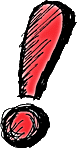 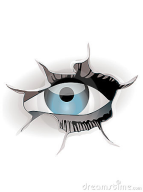 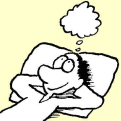 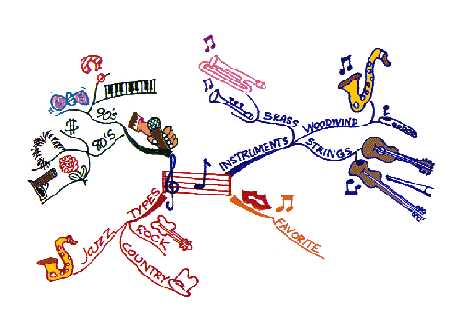 Projekte schreibend entwickeln, reflektieren und dokumentieren Visualisieren: MindMap (realisiert mit FreeMind von Marlies Breuss)
Daten sammeln 	

Eigene Texte im Forschungstagebuch

Berichte aus anderen Perspektiven 	
Interviews mit Transkription 

Fotos mit Untertiteln

Filmsequenzen

Objekte

…?
Forschendes Schreiben: begleitend dokumentierenFür meinen/unseren Endbericht sammle ich/sammeln wir…
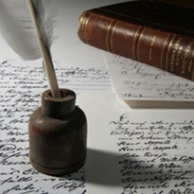 [Speaker Notes: Forschungstagebuch: Kontinuierliche Reflexion durch eher assoziativ-spontane, aber regelmäßige Aufzeichnungen; vgl. Altrichter/Posch et al. KollegInnen und SchülerInnen um Resümées bitten, einzelne Bereiche des Projekts beleuchten lassen, die einem selbst nicht so zugänglich sind: Innensicht der Peer-Group (Projekt Presse!), Sicht der nur kurzzeitig eingesetzten Kollegin (schriftlich oder mündlich im Interview auf Diktafon und elektronisch im Ordner abgelegt); Fotos: Ernennung einer „Mediengruppe“, deren Aufgabe in der begleitenden Dokumentation des Projektverlaufs besteht; Filmgruppe dreht und schreibt ihre Beobachtungen nieder]
Daten theoriegestützt reflektieren:
Sekundärliteratur
suchen
lesen 
exzerpieren
mit den eigenen Beobachtungen und Ergebnissen verbinden
Forschendes Schreiben:Projekte schreibend reflektierenIch brauche Literatur zum Thema:
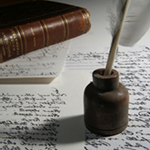 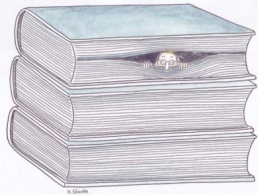 Warum dokumentieren?
•
•
•
•
•
Entwicklungsmöglichkeit
Reflexion 
Klarere Sicht 
Rückmeldungen
Vernetzungsmöglichkeit
Sichtweisen
Realität der SchreiberInnen
Was ist gemacht worden?
Was waren die Ergebnisse?
Warum wurde das gemacht?
Was bedeuten die Ergebnisse?
Was ist der Nutzen für die LeserInnen?
Wie können die LeserInnen die Informationen für ihre eigene Arbeit verwenden?
Realität der LeserInnen
nach Robert Brown
Gütekriterien von Aktionsforschung
•
•
•
•
Hinzuziehen alternativer Perspektiven
Erprobung durch Praxis Ethische Vertretbarkeit Praktische Verträglichkeit
Der
Zyklus
der Aktionsforschung
Einstieg
Aktion
Beobachtung 
Frage
Planung
Verbreitung
Interpretation
Reflexion
Datensammlung
Struktur eines Projektberichtes
1.
2.
3.
4.
5.

6.
7.
Ausgangssituation
Ziele und Themenstellung
Konzept und Projektverlauf
Ergebnisse
Reflexion (auch in Bezug auf Gender und Diversität)
Resümee
Ausblick
(Datenmaterial)
IMST – Anforderungen
Projektberichte
für
 mit je einem Aspekt bei SchülerInnen
und Lehrenden
auseinandersetzen und Projekt verbreiten
Endbericht
Abstract
Inhaltsverzeichnis
Literaturverzeichnis
 
Template:
Langfassung
Kurzfassung
Schlagworte
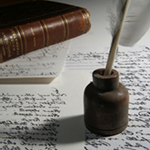 Die Vorlage für den  
Zwischenbericht 
finden Sie auf der Moodle-Plattform:
http://imst.edumoodle.at
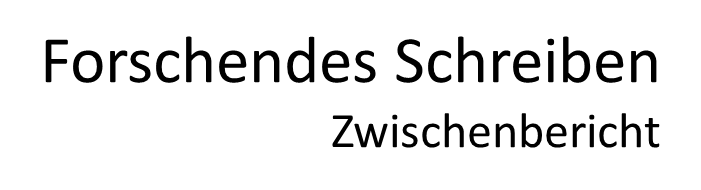 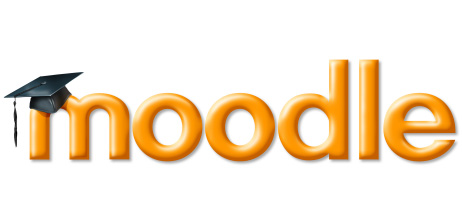 [Speaker Notes: x  aauk_mbreuss
X  deutsch]
?

Beispiele

http://imst3plus.uni-klu.ac.at/imst-wiki/index.php/Hauptseite

Alle Projektberichte finden Sie im 
IMST-Wiki
Forschendes SchreibenEndbericht
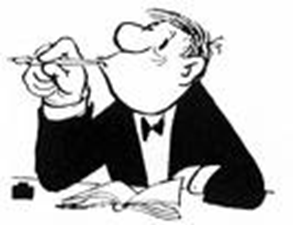 … für Ihre Aufmerksamkeit und Mitgestaltung!
Schreiben
Ursula Esterl